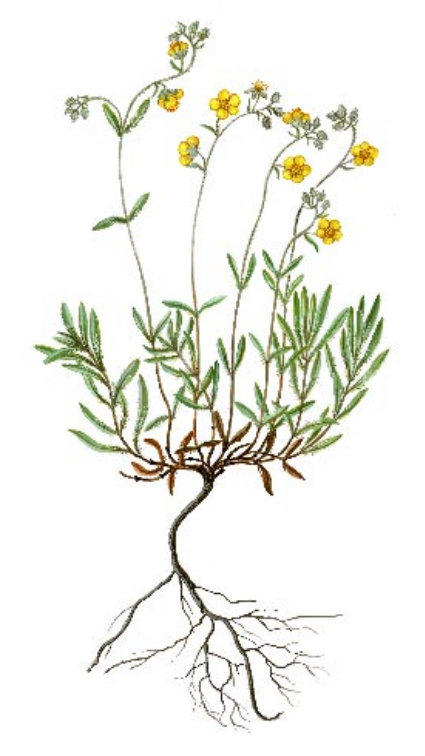 Солнцецвет скалоломный
Helianthemum rupifragum A. Kerner
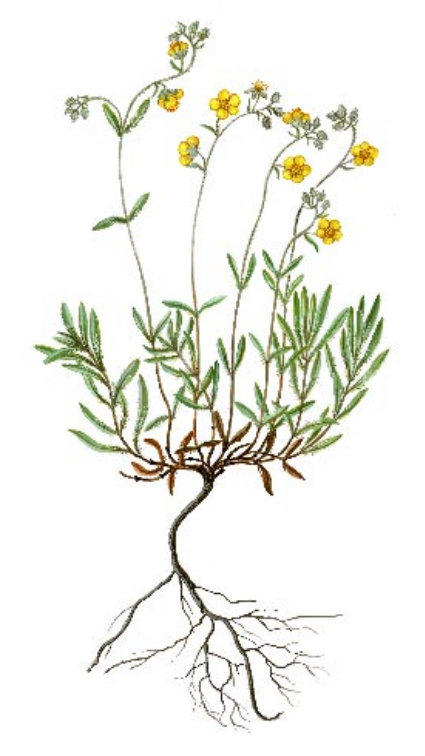 Систематика
Распространение
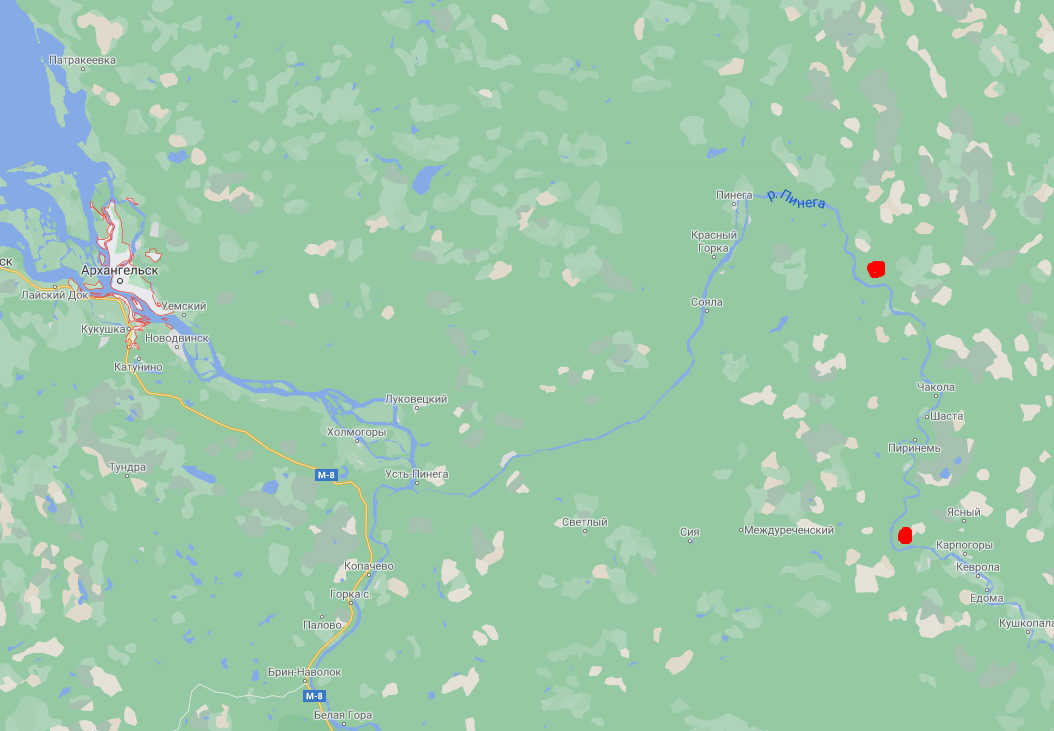 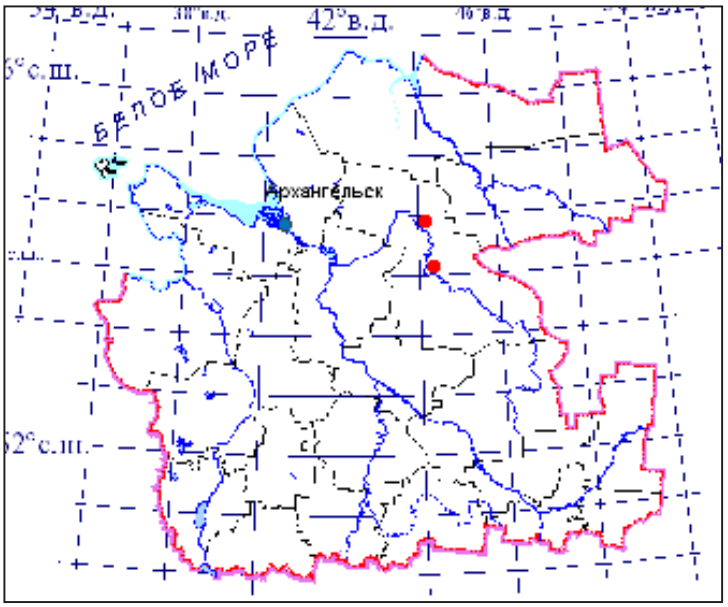 Места обитания
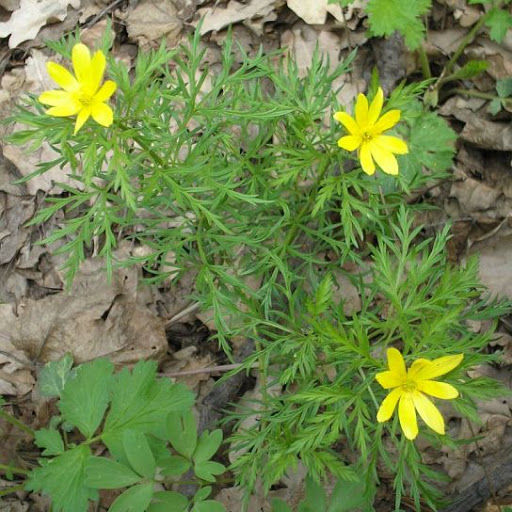 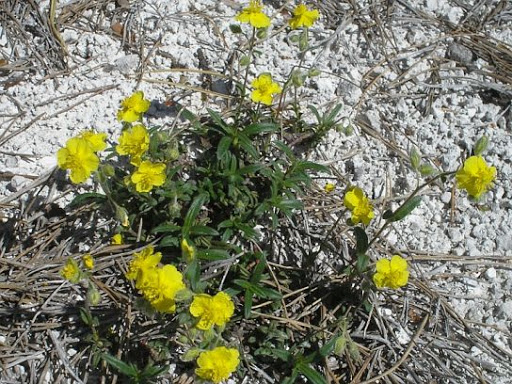 Численность и лимитирующие факторы
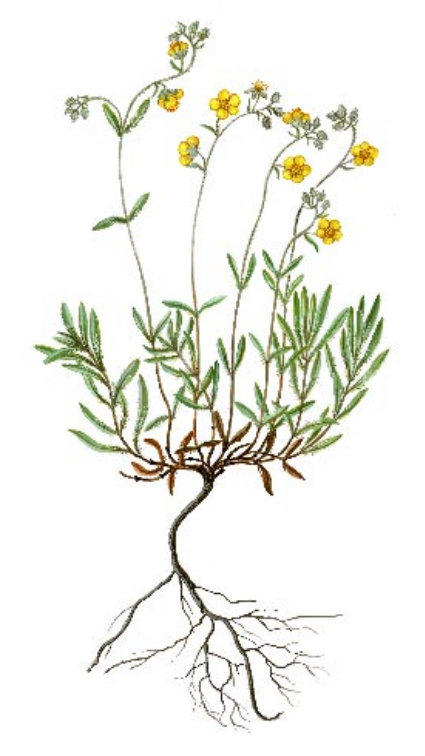 Лимитирующий фактор:- Недостаток подходящего местообитания
Меры охраны:- Охрана известных и поиск возможных новых местообитаний- Исключение хозяйственной деятельности в местах произрастания вида.